Properties of strange quark matter and strange star in a new mass scaling
reporter: Wang Jingtao (UCAS)
QCS2023   2023.9 Yangzhou University, Yangzhou, China
why strange quark matter

thermodynamic treatment

mass scaling

properties of strange quark matter

calculation results of strange star
Outline
s
why strange quark matter
3-flavor quark matter
2-flavor quark matter
u
u
d
d
more degrees of freedom
E. Witten, Phys. Rev. D 30, 272 (1984).
[Speaker Notes: lower the energy of this system]
some problem with QCD......
perturbative QCD can not be used in strong coupling situation......

lattice QCD method requires huge computational effort......

it is hard to get properties of SQM from first principle calculation......
phenomenological method
thermodynamic treatment (equiparticle model)
we start from free energy

we take free energy density for a even system


omega_0 is the thermodynaic potential of free particle system


this is omega_0 when temperature is 0K.
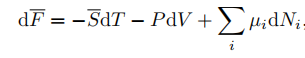 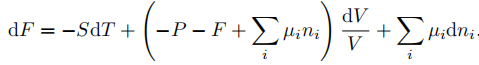 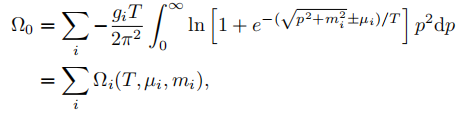 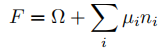 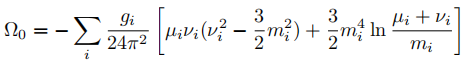 Temperature and baryon number density
effective one
thermodynamic treatment (equiparticle model)
To introduce interaction between particles in a free system, we need to replace constant mass into effective mass and replace real chemical potential into effective potential.


by some math treatment(, we can get these thermodynamic functions.
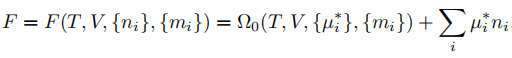 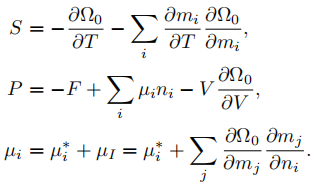 thermodynamic treatment (equiparticle model)
and here is particle number density and energy density


when T tends to 0K 


we can calculate these thermodynamic functions when we know the effective chemical potential and particle mass.
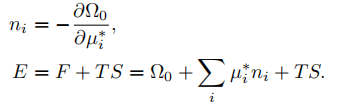 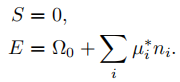 mass scaling(history)
At first, people considered the infrared confinement effect, and based on the bag model

Peng G. X. derived a cubic root scaling by considering in-medium chiral condensation effect and linear confinement

In 2012, Chen S. W. further added one-gluon-exchange effect and promoted a new scaling at zero temperature

In 2014, Xia C. J. took first-order perturbation interaction into account, and got a similar scaling with a positive C
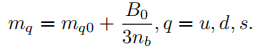 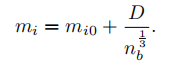 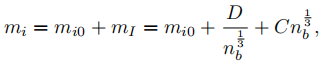 strange?
mass scaling
the interaction mass term will be infinitely big with nb increasing when C is positive

it is nonphysical that there exists an nb big enough to make quark mass negative with a negative C



maybe we can take asymptotic freedom effect into account to cancel this bug
mass scaling
we introduce a Woods-Saxon type factor to simulate asymptotic freedom



we can choose different n_a and w for calculations, but we need to make sure that there is some proper range for our parameter D and C..
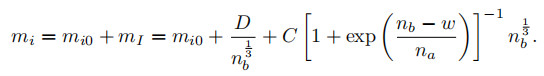 EPB
2-flavor biger or equals to 930mev(56Fe)
3-flavor 930mev? 939mev?
mass scaling(range)
we test two parameter group （n_a, w)
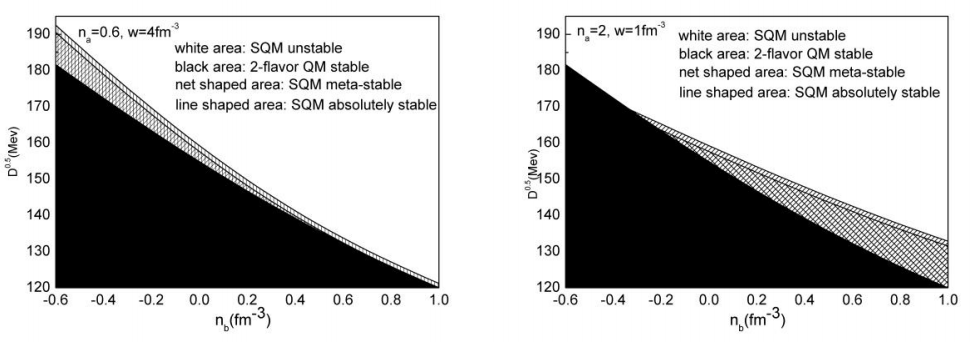 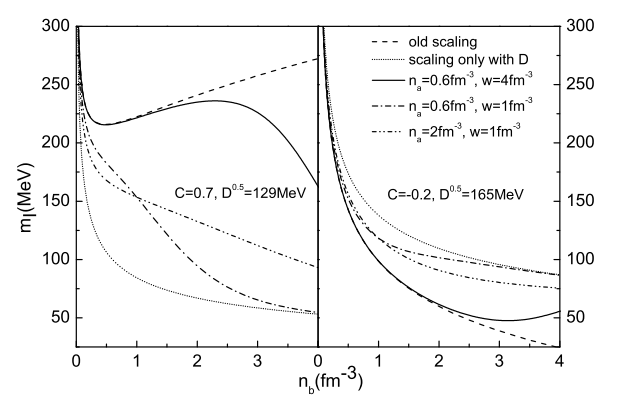 properties of strange quark matter
we can know m_i when n_b is set.
as long as we get the chemical potential, we can calculate all these thermodynamic quantities
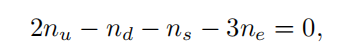 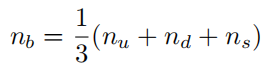 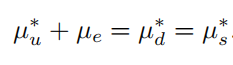 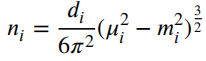 properties of strange quark matter
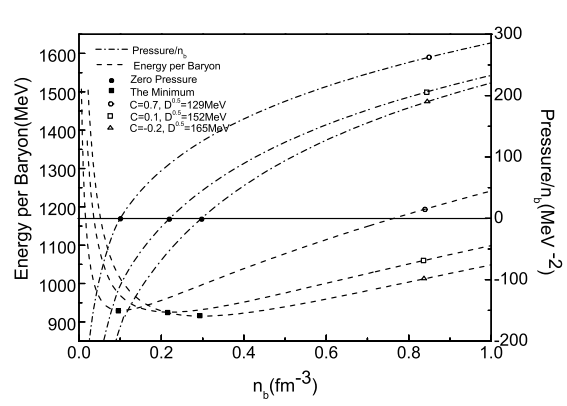 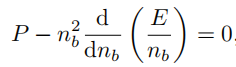 attractive
repulsive
comparison between new and old scaling
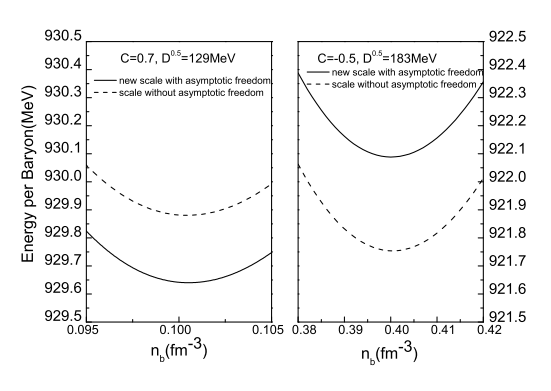 attractive
repulsive
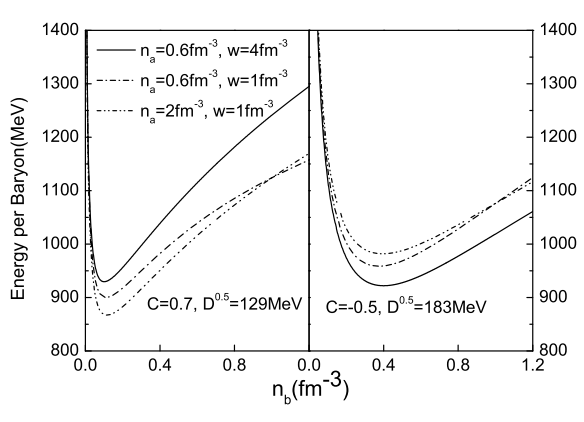 calculation results of strange star
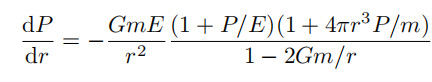 TOV equation
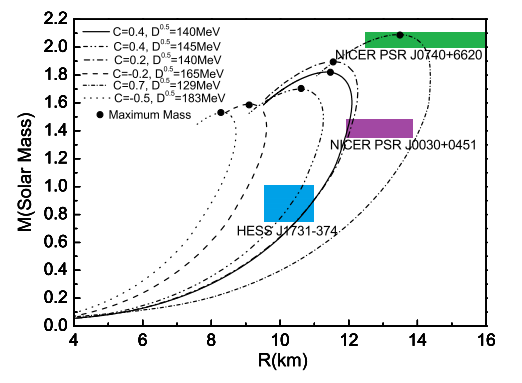 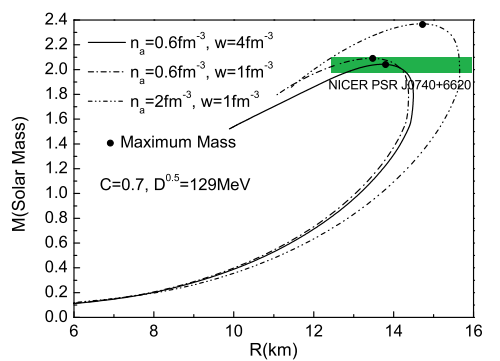 thanks